01
শুভেচ্ছা ও অভিনন্দন
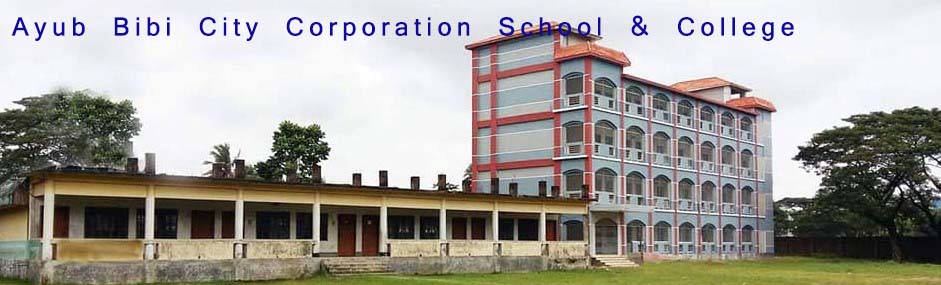 স্বাগতম
Wednesday, November 11, 2020
02
শিক্ষক পরিচিতি
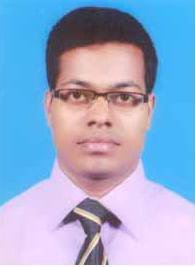 wbg©j cvj 
cÖfvlK (wnmveweÁvb)
 Avqye wewe wmwU K‡cv©‡ikb K‡jR
 KY©dzjx,PÆMÖvg|
Wednesday, November 11, 2020
03
পাঠ পরিচিতি
শ্রেণি: একাদশহিসাববিজ্ঞান প্রথম পত্রঅধ্যায়: প্রথম
পাঠ শিরোনাম : হিসাববিজ্ঞানের পরিচিতি
Wednesday, November 11, 2020
04
শিখনফল
এ অধ্যায় শেষে আমরা যা শিখব….
হিসাববিজ্ঞানের ধারণা ………..
হিসাববিজ্ঞানের উদ্দেশ্য  সম্পর্কে …..
হিসাববিজ্ঞানের উৎপত্তি ও ক্রমবিকাশ সম্পর্কে  ……….
হিসাব তথ্যের ব্যবহারকারী সর্ম্পকে ……….
Wednesday, November 11, 2020
05
হিসাববিজ্ঞান
আর্থিক বৈশিষ্ট্য সম্পন্ন লেনদেন ও ঘটনাসমূহকে তাৎপর্যপূর্ণভাবে এবং অর্থের অর্থের পরিমাণে লিপিবদ্ধকরণ, শ্রেণিবিন্যাসকরণ, সংক্ষিপ্তকরণ ও উহার ফলাফল বিশ্লেষণ করার কৌশলকে হিসাববিজ্ঞান বলে।
Wednesday, November 11, 2020
06
Wednesday, November 11, 2020
7
Wednesday, November 11, 2020
8
প্রাক-বিশ্লেষণ কাল(1494 – 1800)
মানবসভ্যতার মধ্যযুগ মূলত এ সময়কালের আওতাভুক্ত।
হিসাববিজ্ঞান বিবর্তন ধারার স্বর্ণ যুগ হিসাবে আখ্যায়িত হয়।
হিসাব রাখার নির্ভরযোগ্য পদ্ধতির প্রয়োজন অনুভূত হয়।
হিসাববিজ্ঞানের বৈজ্ঞানিক পরিবর্তন হয়।
বিশ্বব্যাপী দু,তরফা দাখিলা পদ্ধতির হিসাবরক্ষণের প্রচলন শুরু হয়।
Wednesday, November 11, 2020
9
বিশ্লেষণ কাল
(1801 – 1950)
হিসাব ব্যবস্থায় নতুন নতুন সমস্যা ও জটিলতা দেখা দেয়।
হিসাববিজ্ঞানের কলাকৌশল, রীতিনীতি উন্নয়ন ঘটে।
নিরীক্ষা, কর, উৎপাদন, ব্যবস্থাপনা হিসাববিজ্ঞানের গোড়াপত্তণ ঘটে।
পেশাজীবী হিসাববিদদের সর্বপ্রথম স্বীকৃতি দেয়।
Wednesday, November 11, 2020
10
আধুনিক কাল(1951 -
হিসাববিজ্ঞানের আওতা ও কার্যকলাপ ব্যাপক সম্প্রসারিত হয়।
কলকজ্বা ও যন্ত্রপাতির আবিস্কার হয় ফলে ব্যবহার ও দায়িত্ব ব্যাপক বেড়ে যায়।
হিসাববিজ্ঞানের বিভিন্ন শাখা – প্রশাখার বিস্তার ঘটে।
বাংলাদেশ International Accounting Standard Committee (IASC) সদস্য হয়।
আধুনিক কম্পিউটার যন্ত্র আবিস্কার হয়।
Wednesday, November 11, 2020
011
Wednesday, November 11, 2020
12
Wednesday, November 11, 2020
13
সবাইকে ধন্যবাদ
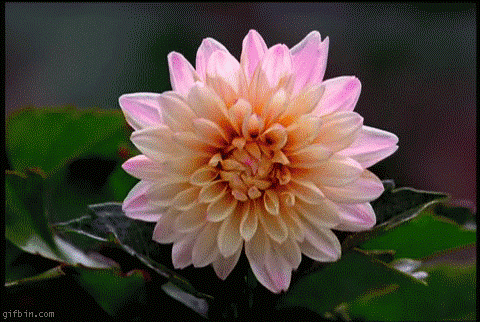 Wednesday, November 11, 2020